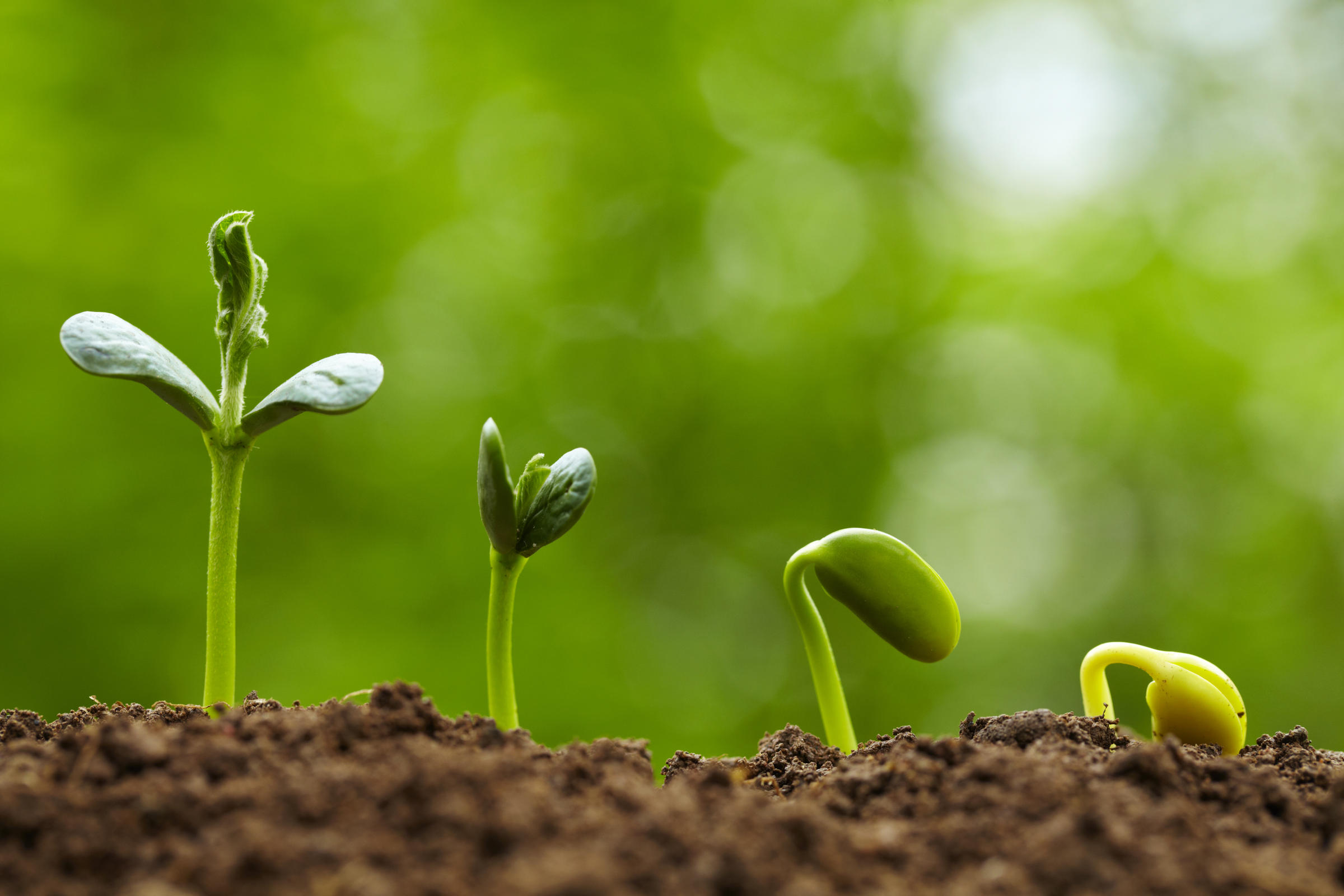 Reproducerea sexuată la plante
Prof. Oravetz Kinga
Flori simple
Inflorescențe
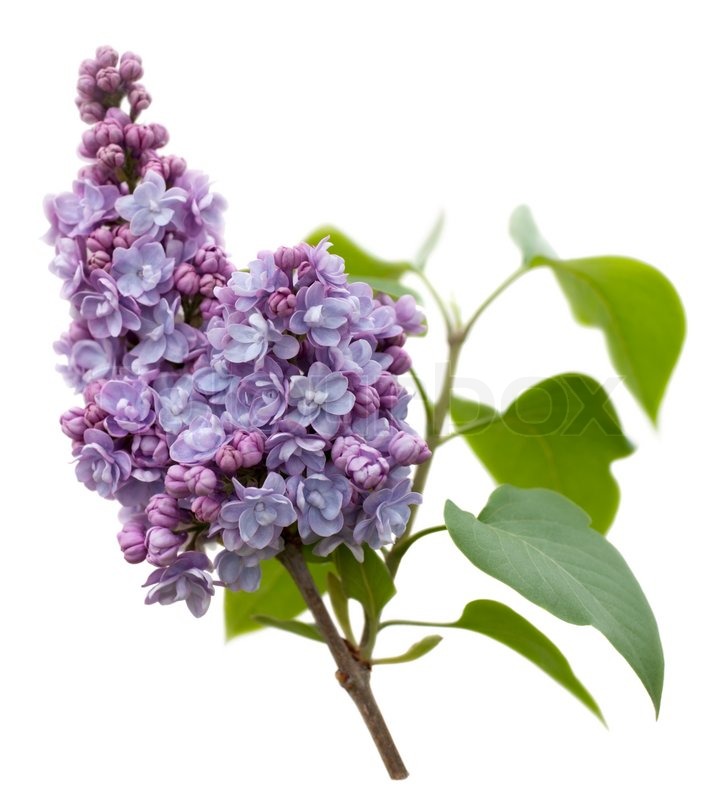 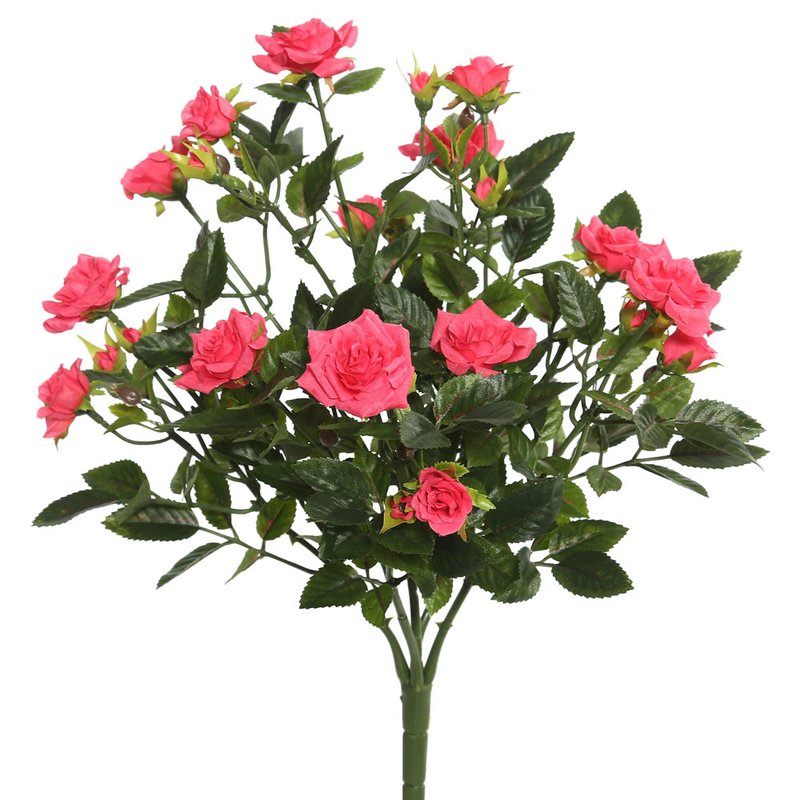 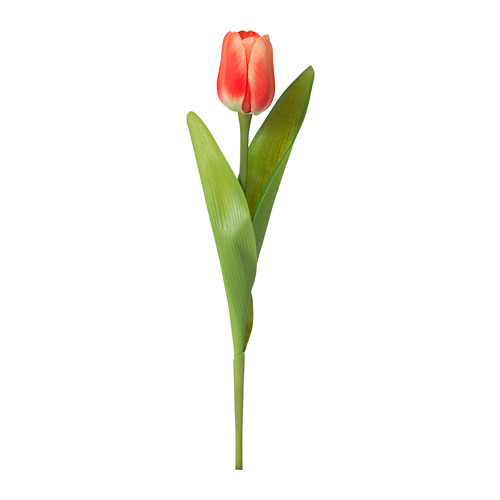 Tipuri de flori
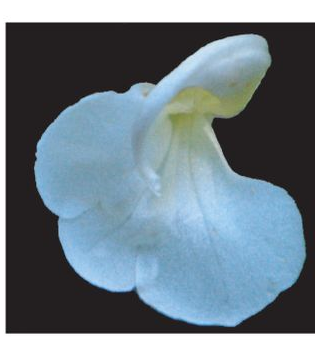 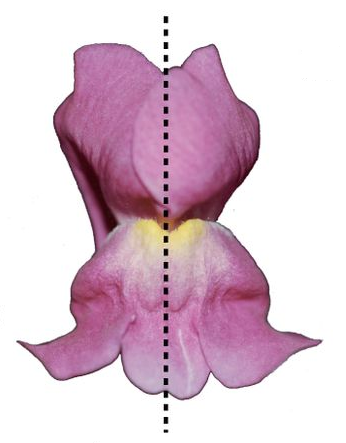 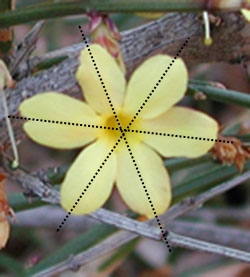 Bilaterală (•/•)
Asimetric
Radială (*)
Tipuri de simetrie
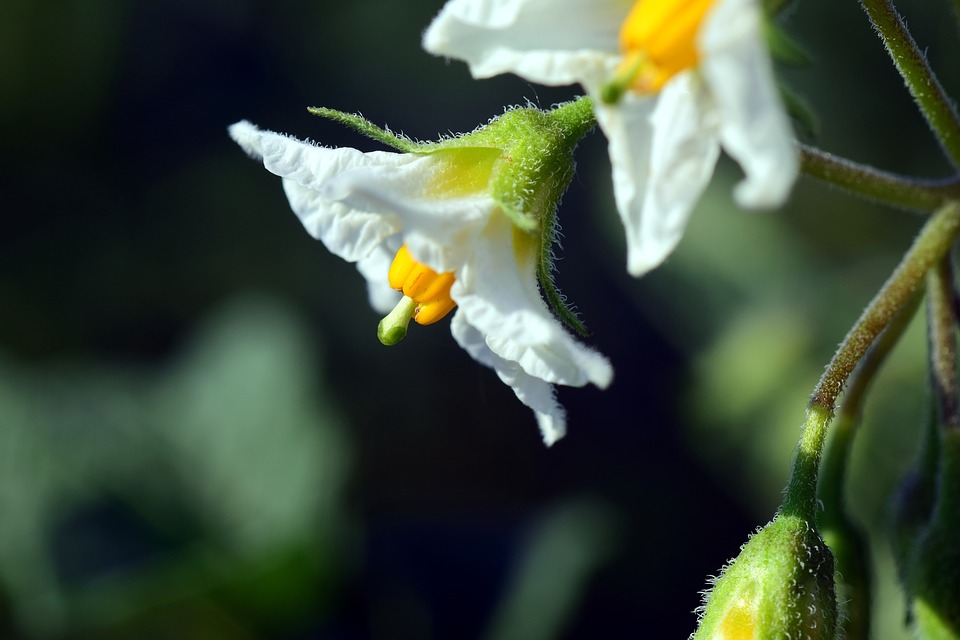 Sepale sudate la floarea de cartof - K (5)
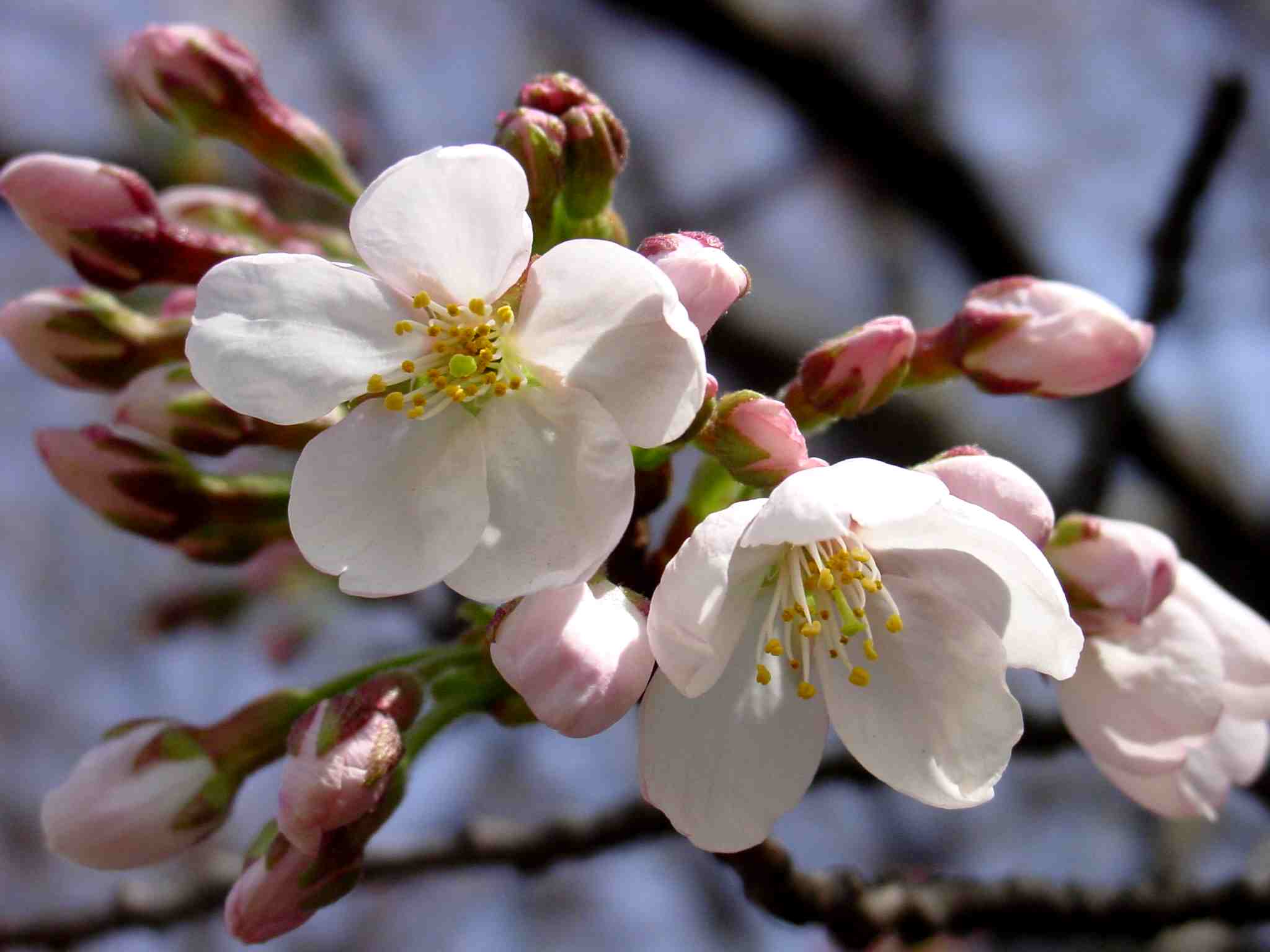 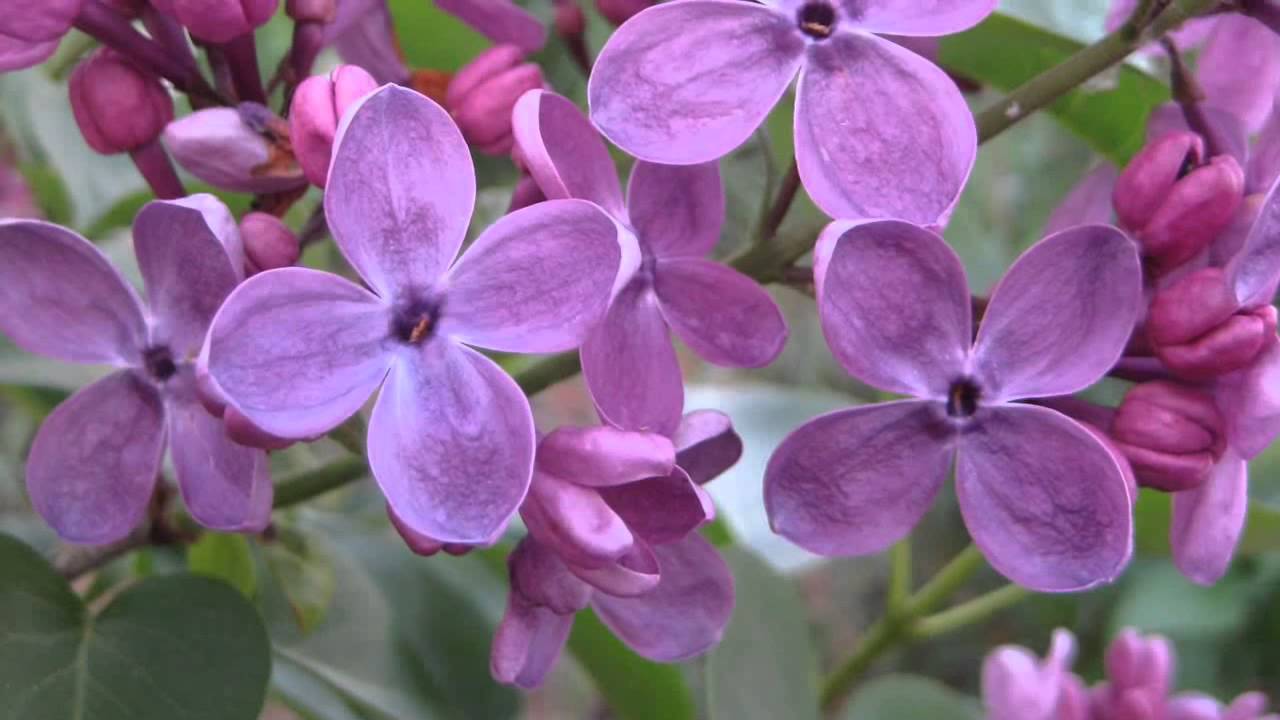 Petale liliac C(5)
Petale cireș - C 5
Petale
Stamina
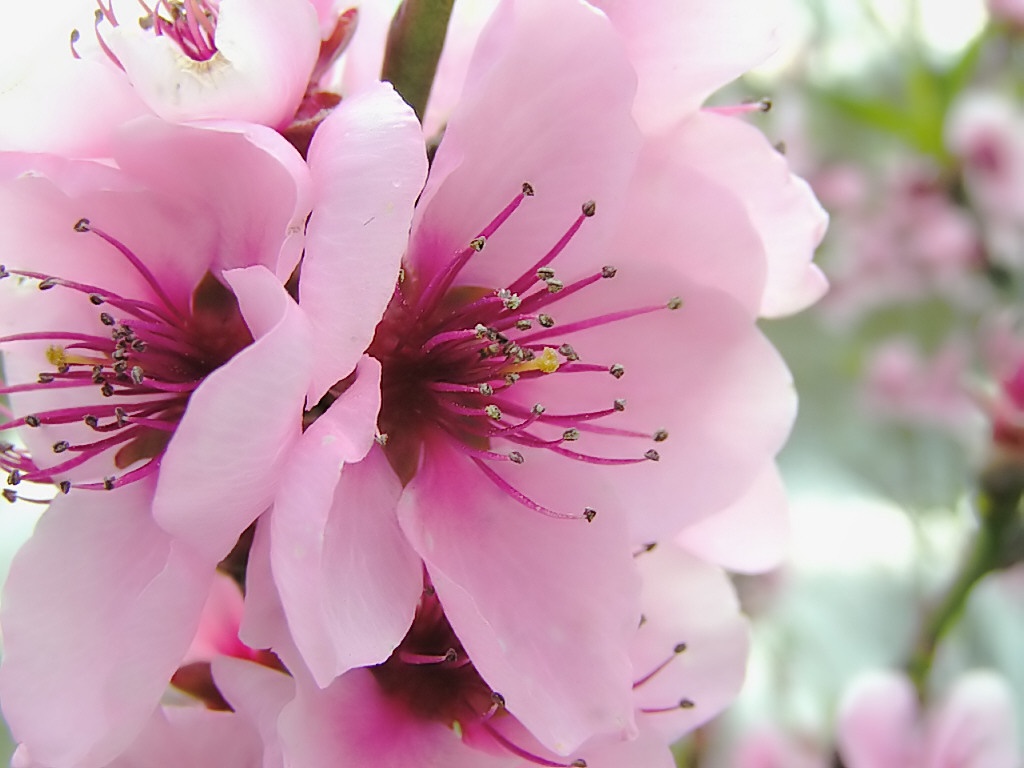 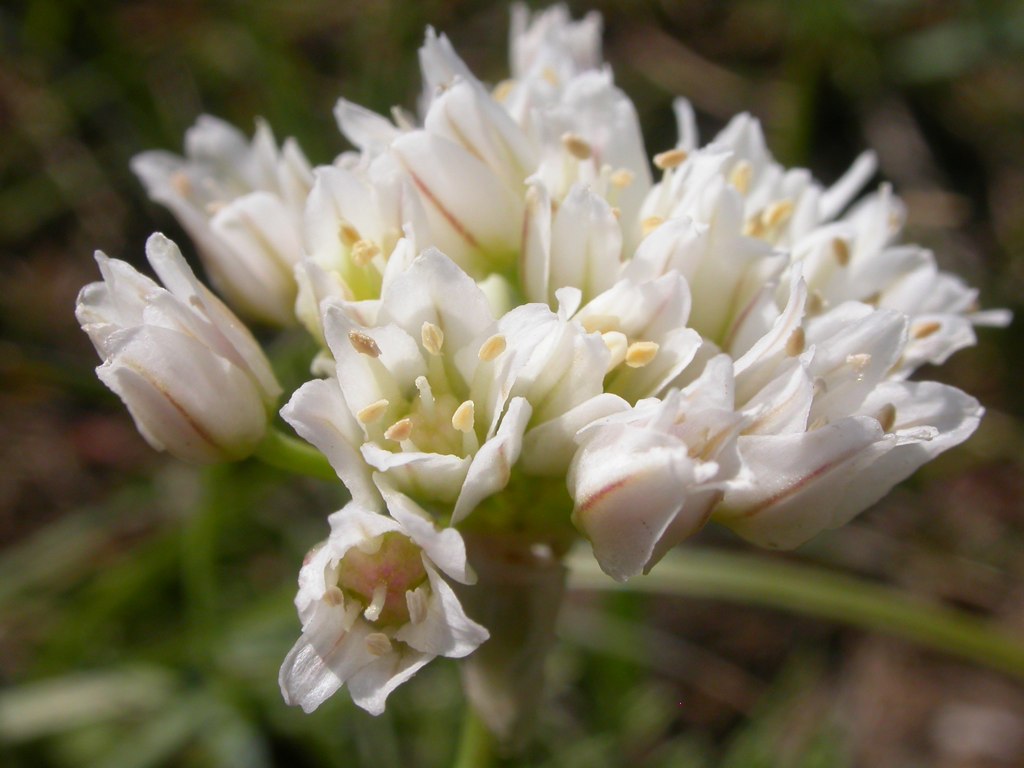 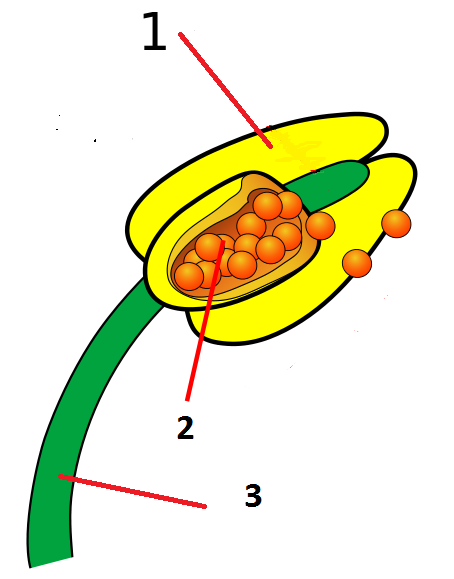 anteră
grăuncioare de polen
Stamine ceapă – A3+3
Stamine măr - A∞
filament
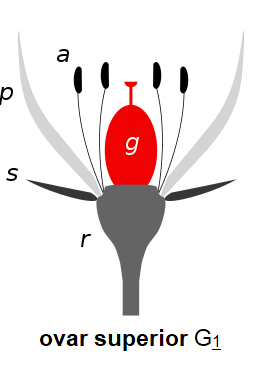 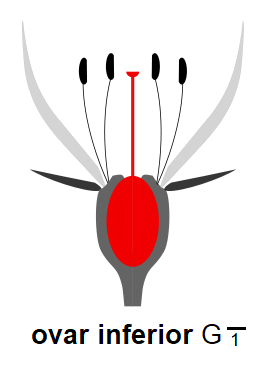 Tipuri de așezare a carpelelor
Gineceul = totalitatea carpelelorPistil = ovar+stil+stigmat1 pistil poate avea unu sau mai multe carpele
Structura florii
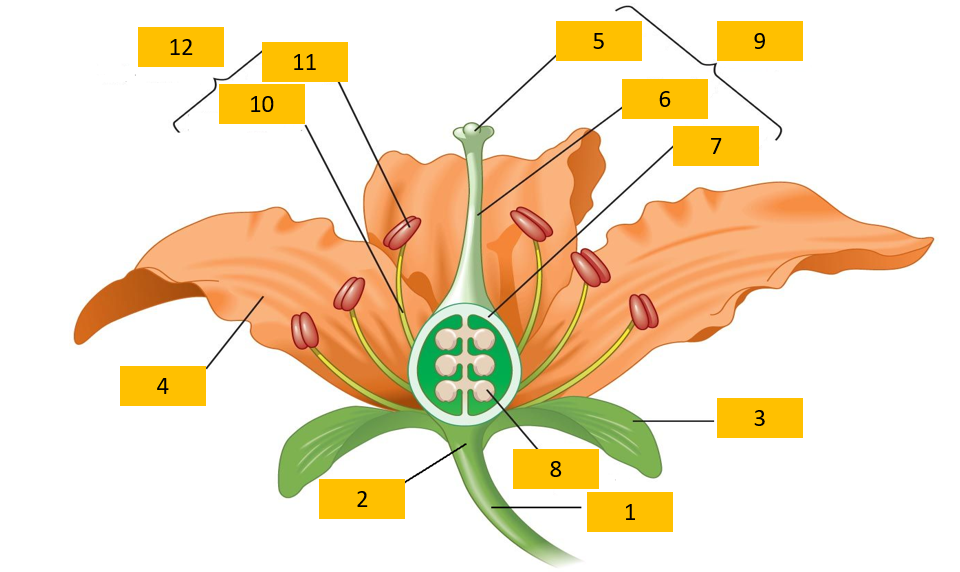 stigmat
pistil
stamină
anteră
stil
filament
ovare
petale
sepale
ovule
receptacul
peduncul
Polenizarea
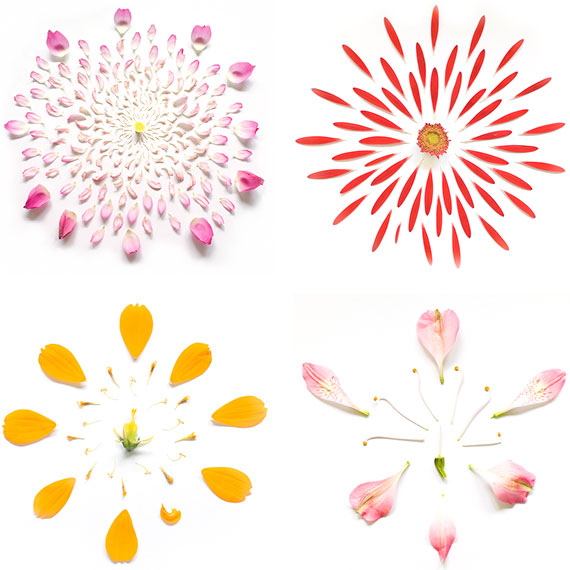 Aplicații-google: virtual flower formula
http://www.csu.edu.au/faculty/science/herbarium/floral-formula/safari3/index.html?dhtmlActivation=inplace